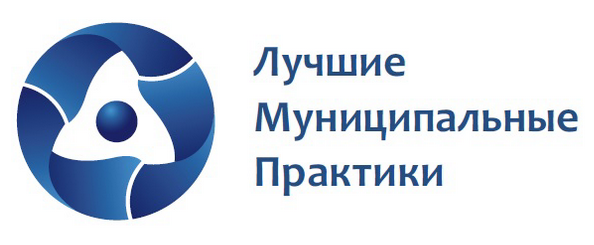 Конкурс лучших муниципальных практики инициатив социально-экономического развития на территориях присутствия Госкорпорации «Росатом» в 2023 году
Городской проект 
«Привет, сосед!»

Направление «Общее»

Общественная творческая организация «Креативные мамочки и их детки»

руководитель 
Токарева Ирина Александровна
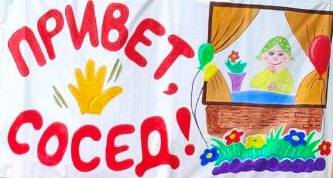 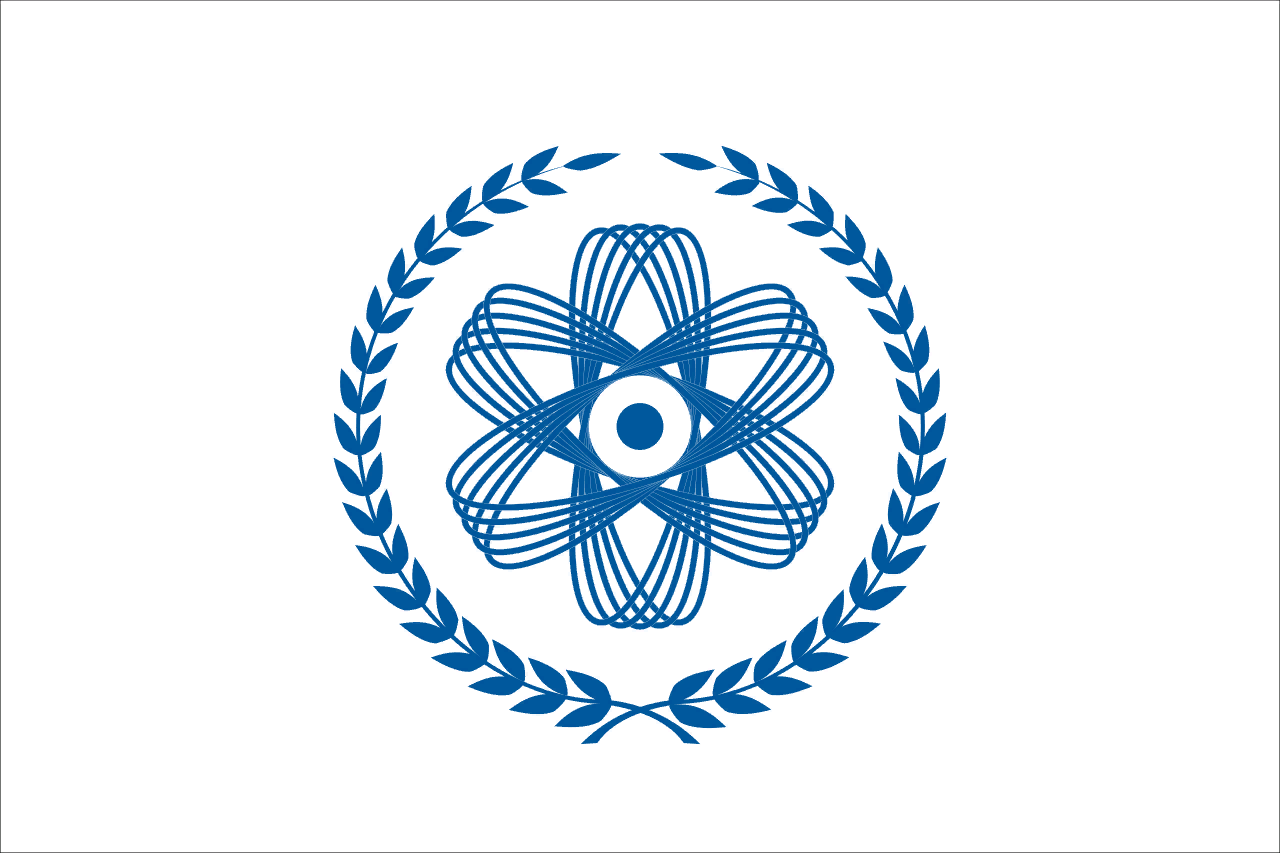 Северск, 2023
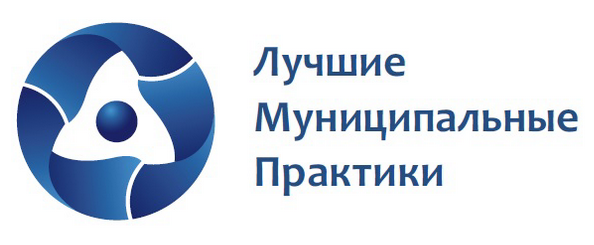 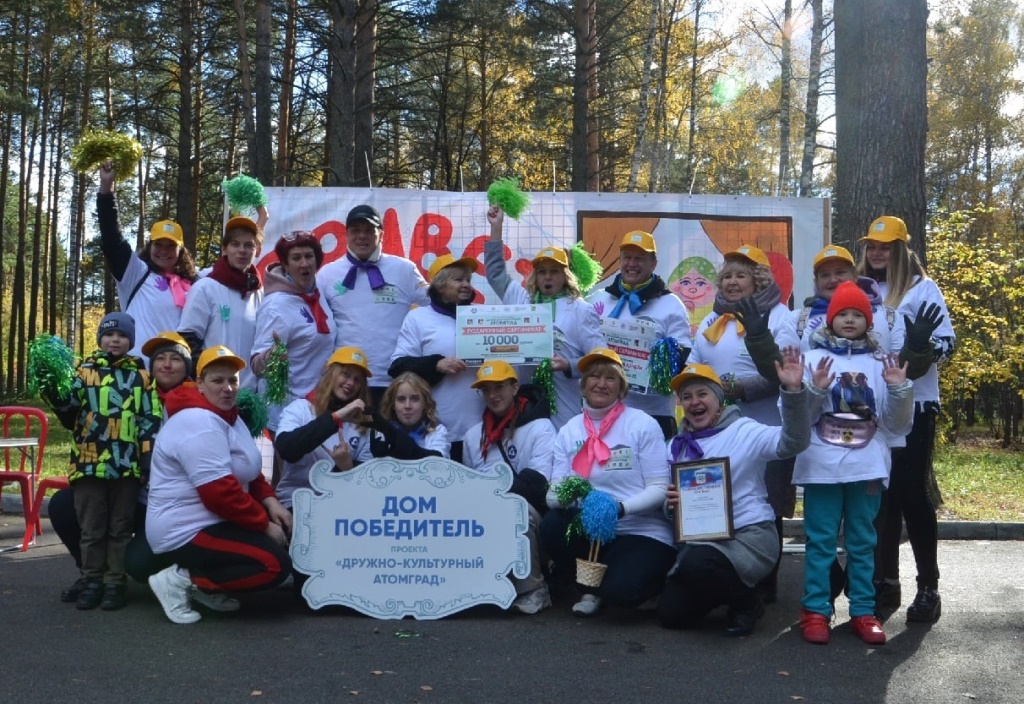 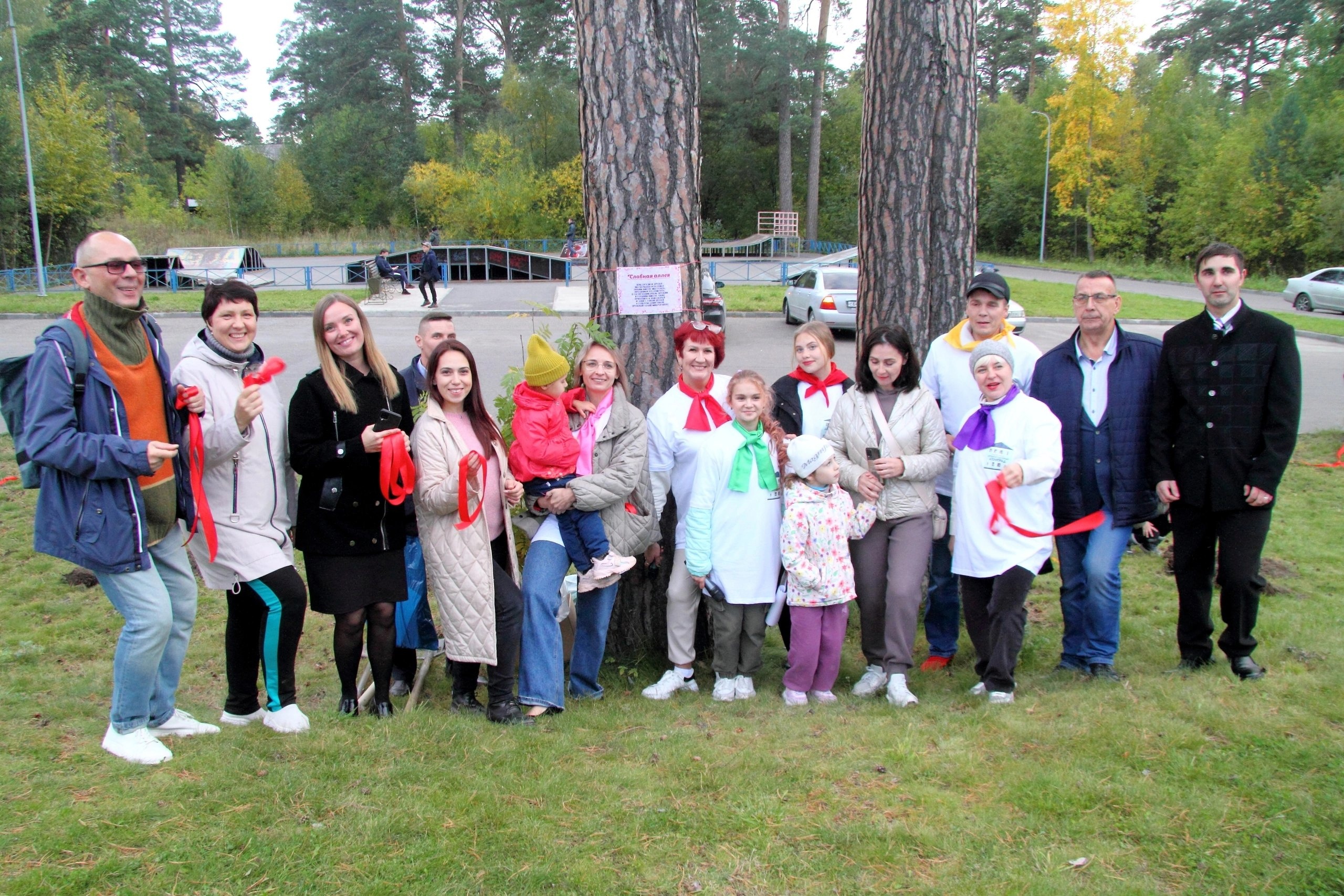 15.09.2023 Мероприятие «Привет, сосед!» в рамках участия в городском проекте дворовых сообществ «Дружно-культурный Атомград», 300 человек
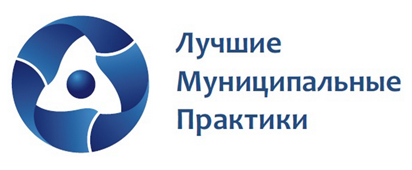 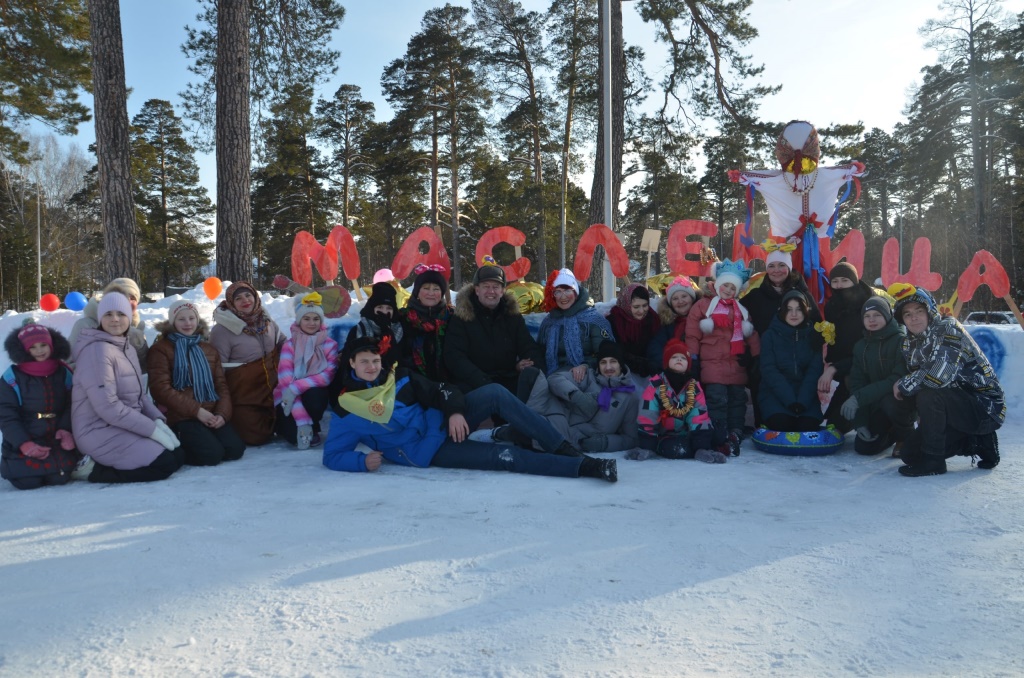 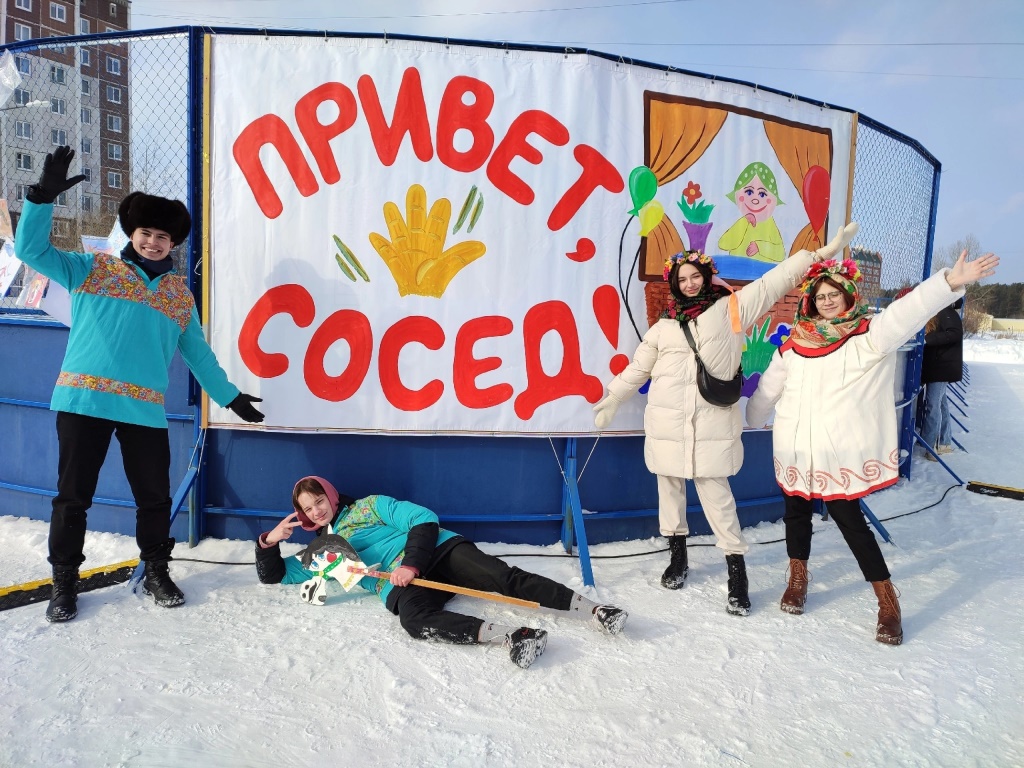 19.02.2023 Городской проект «Привет, сосед!», приуроченного празднованию открытия масленичной недели, в рамках всероссийского конкурса «Лучший зимний двор России», 1000 человек
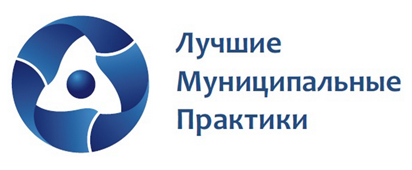 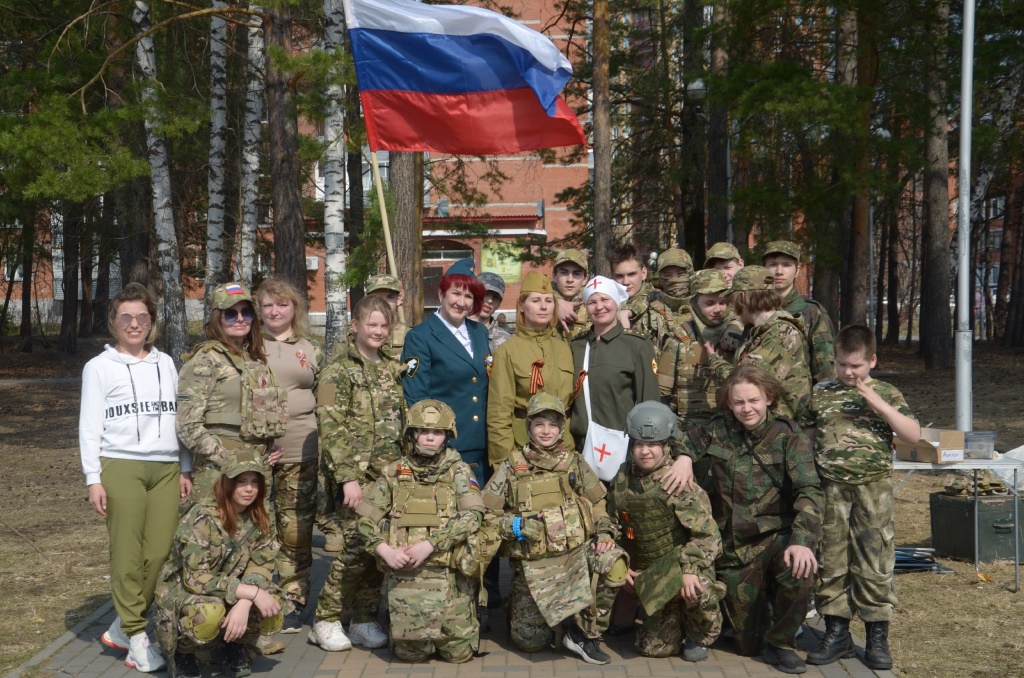 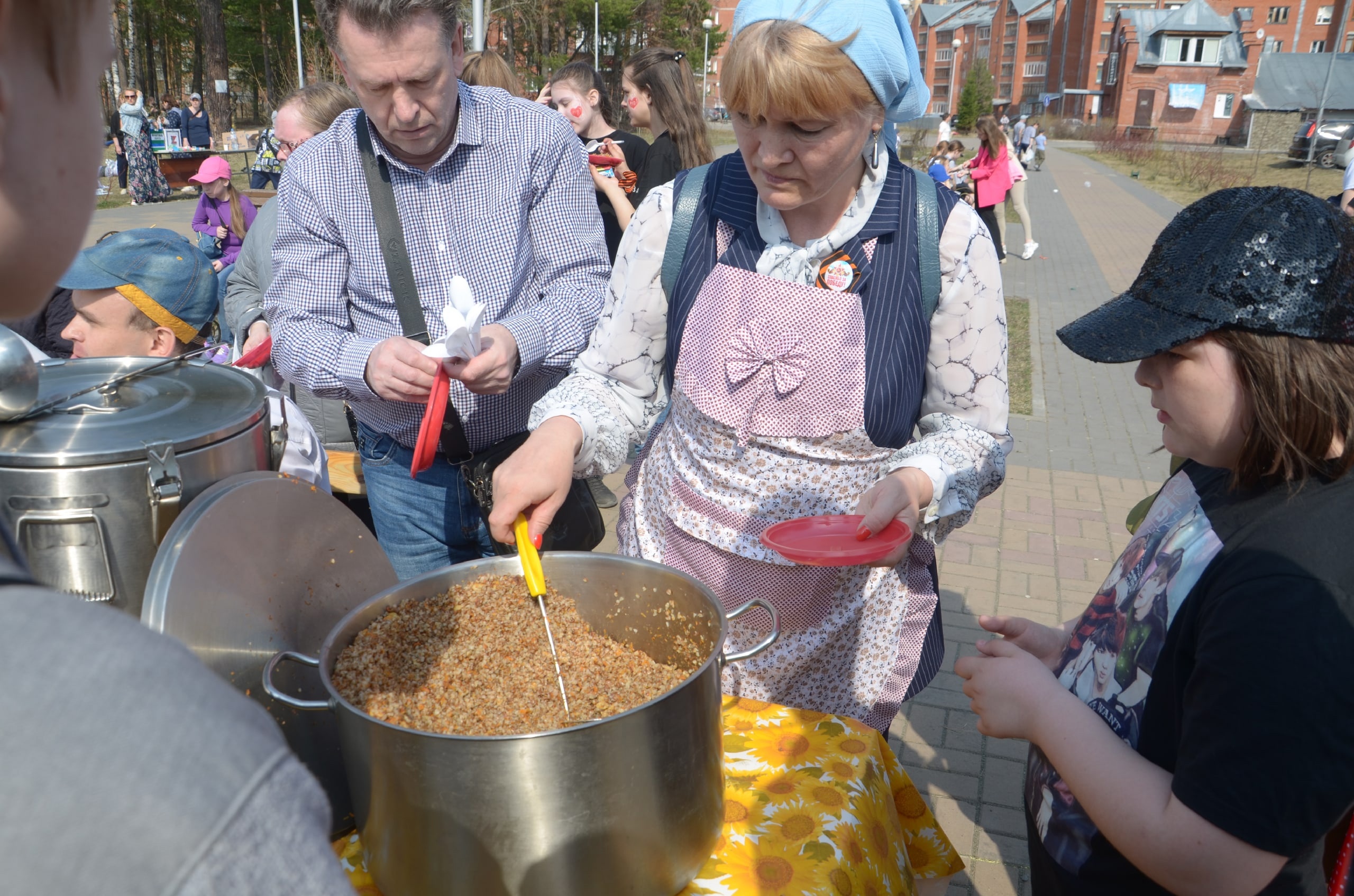 6.05.2023 Мероприятие «Живёт Победа в поколениях…»в честь празднования 78-ой годовщины Великой Отечественной войне,800 человек
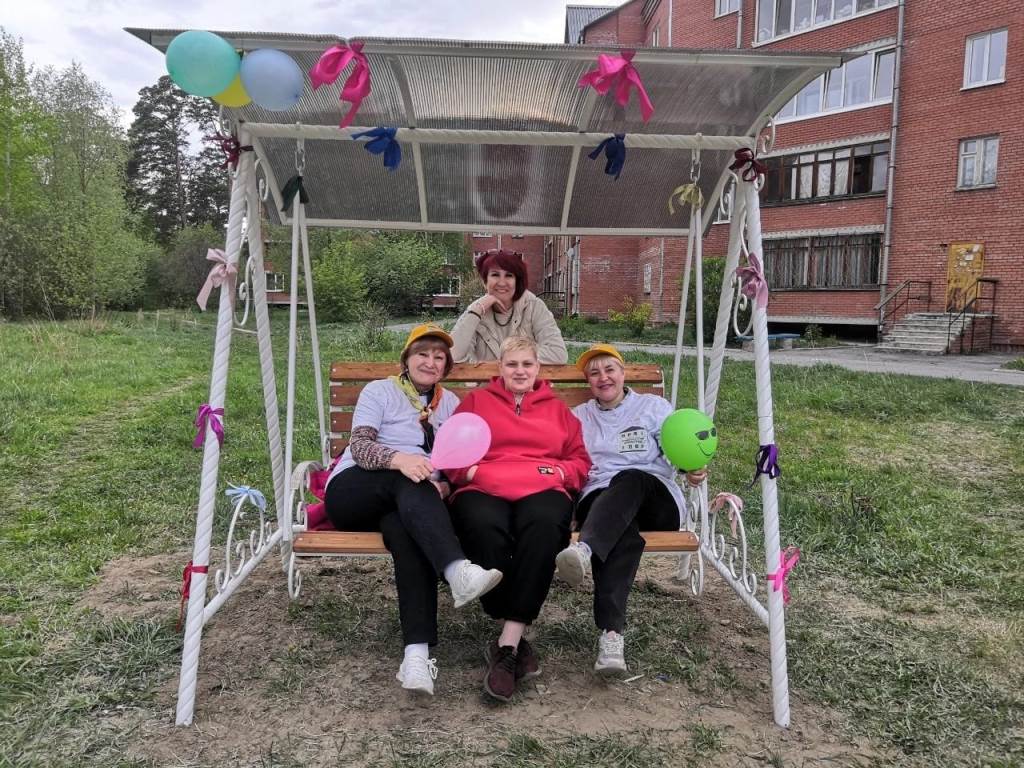 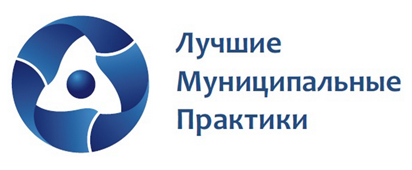 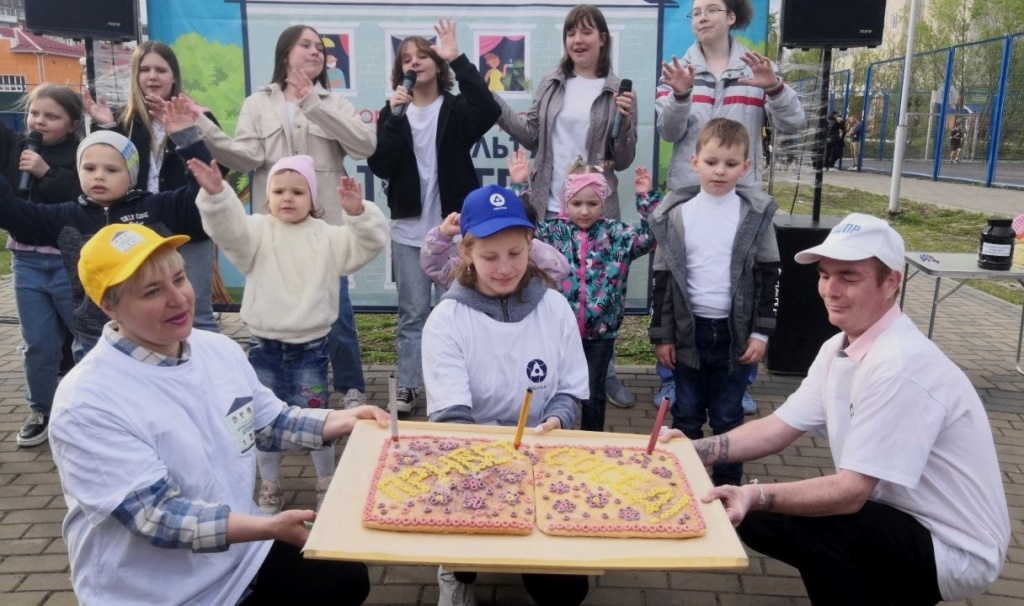 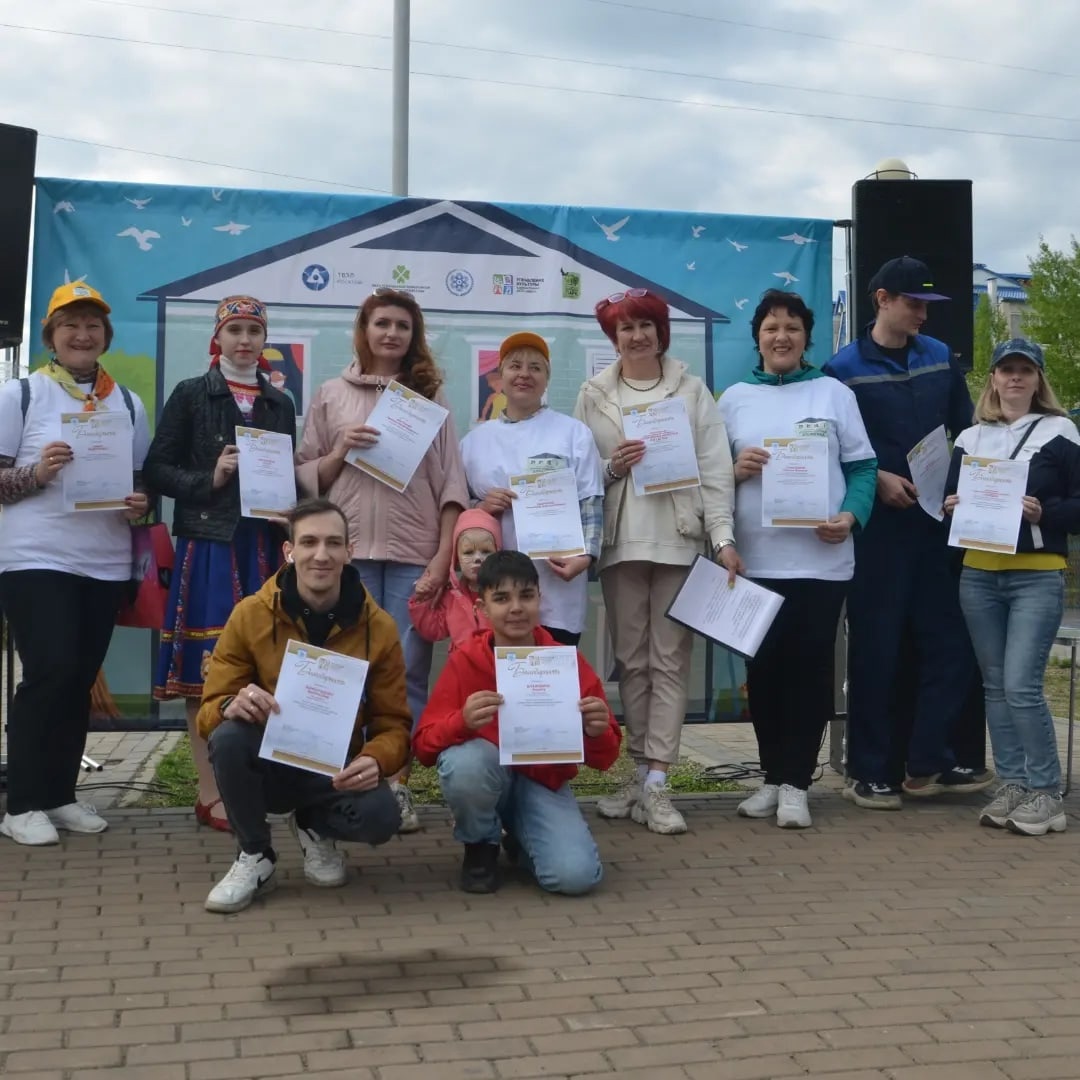 26.05.2023 Праздник «Привет, сосед!», посвященный международному дню соседей, 600 человек
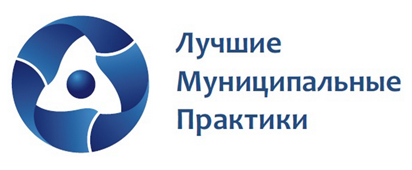 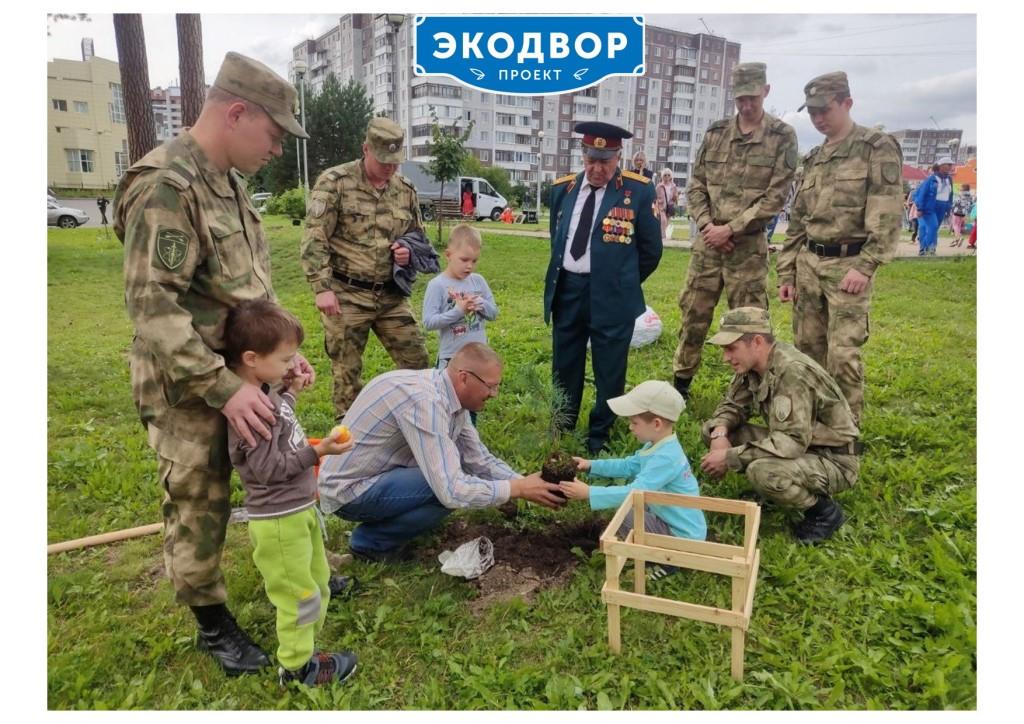 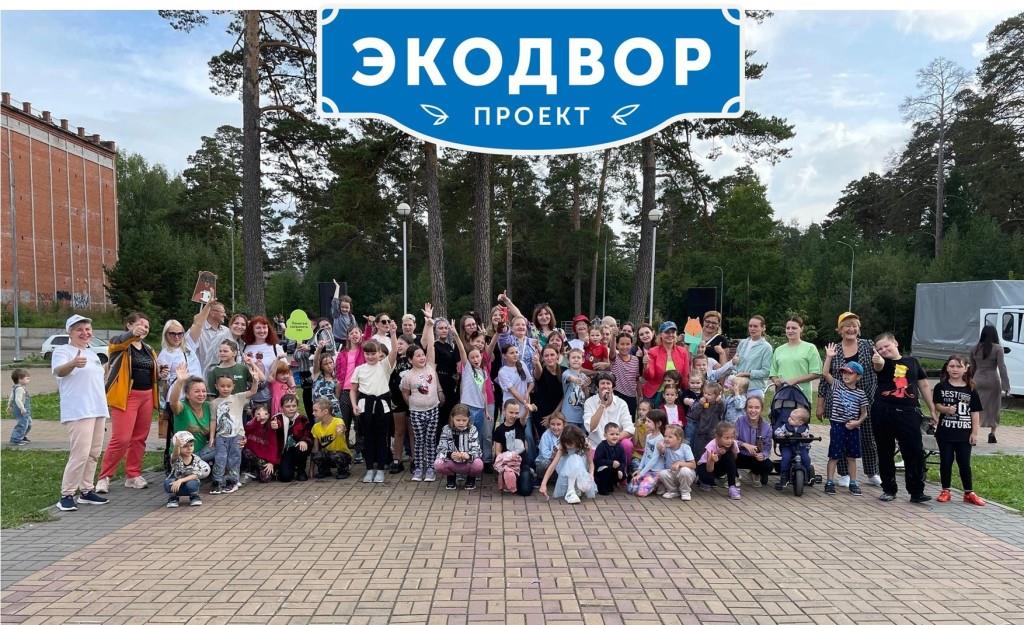 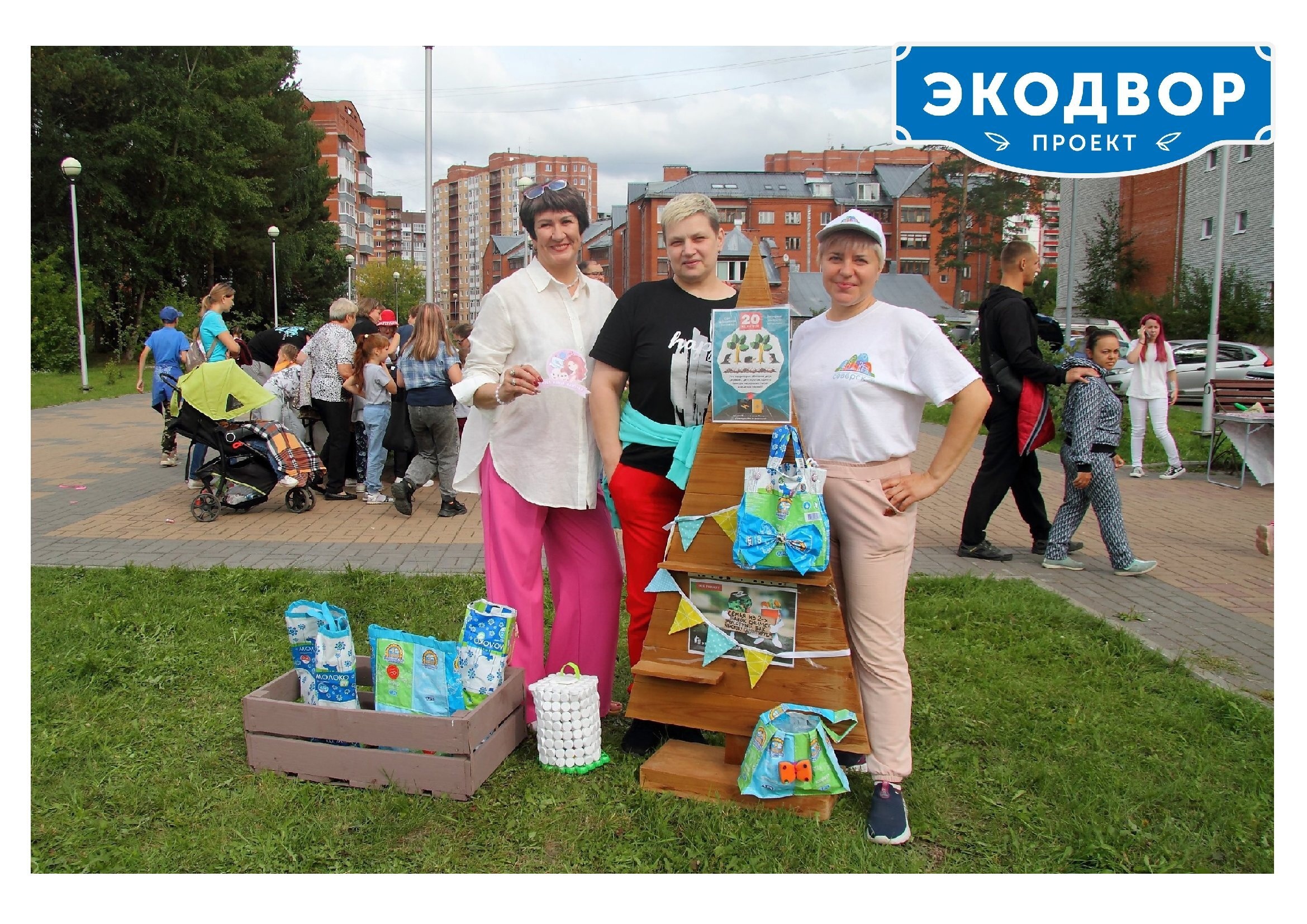 27.08.2023  Праздник «ЭКОдвор» в рамках региональной акции «Сибирский кедр в каждый двор»,900 человек
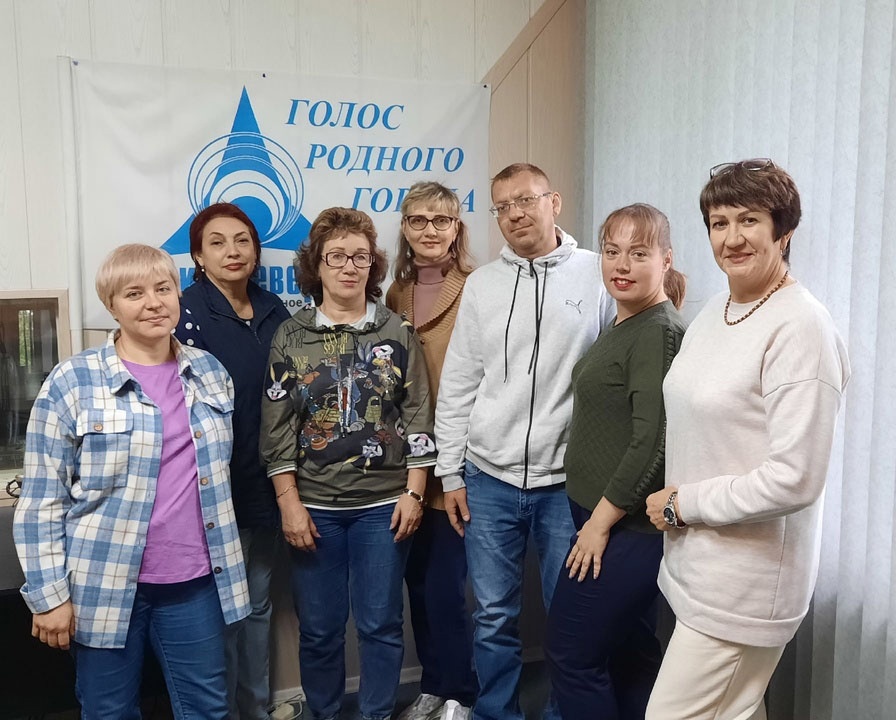 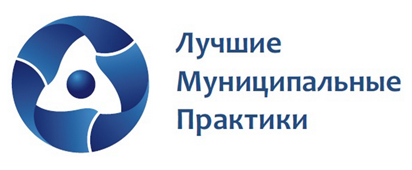 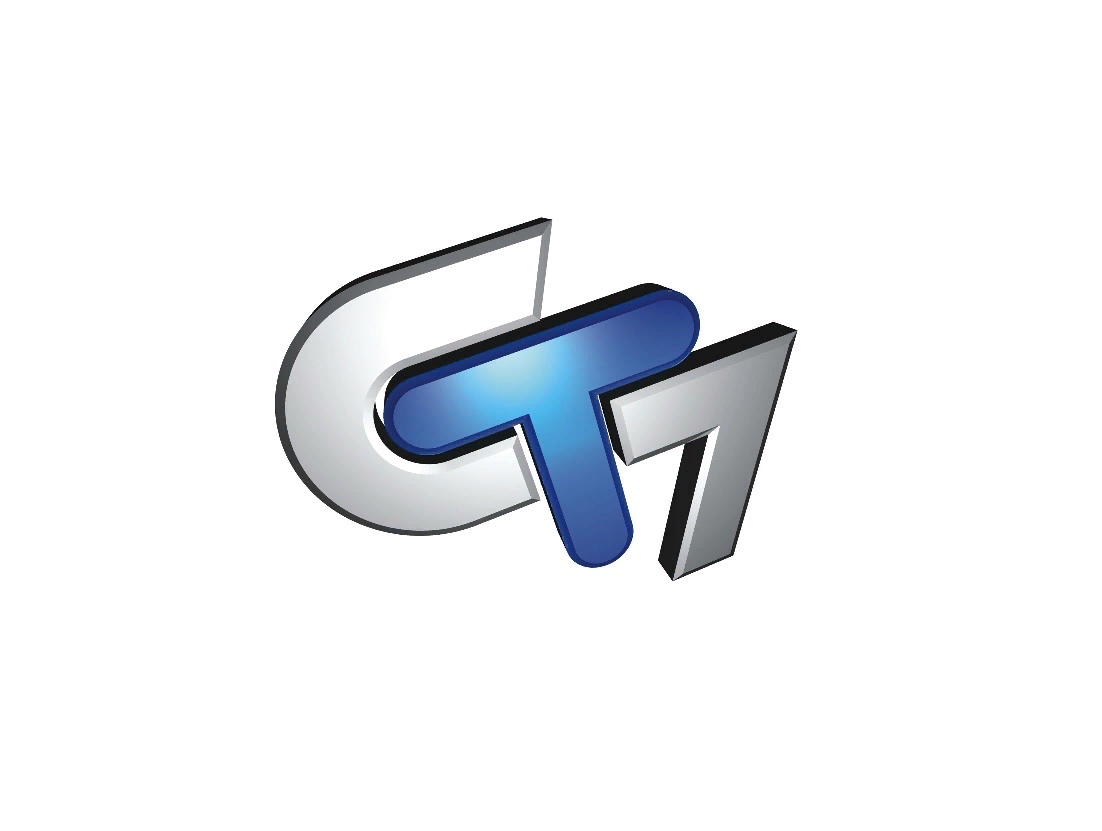 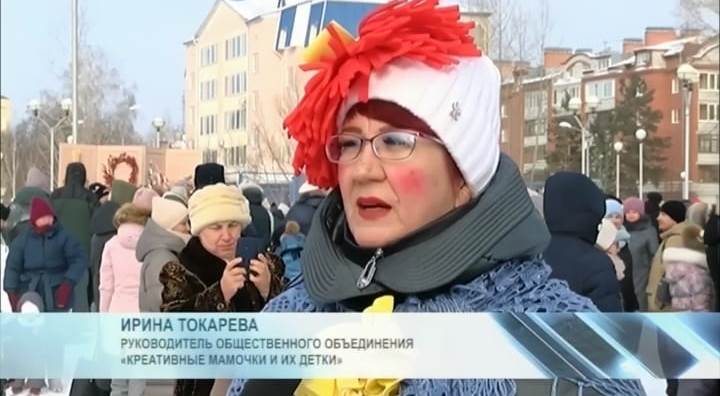 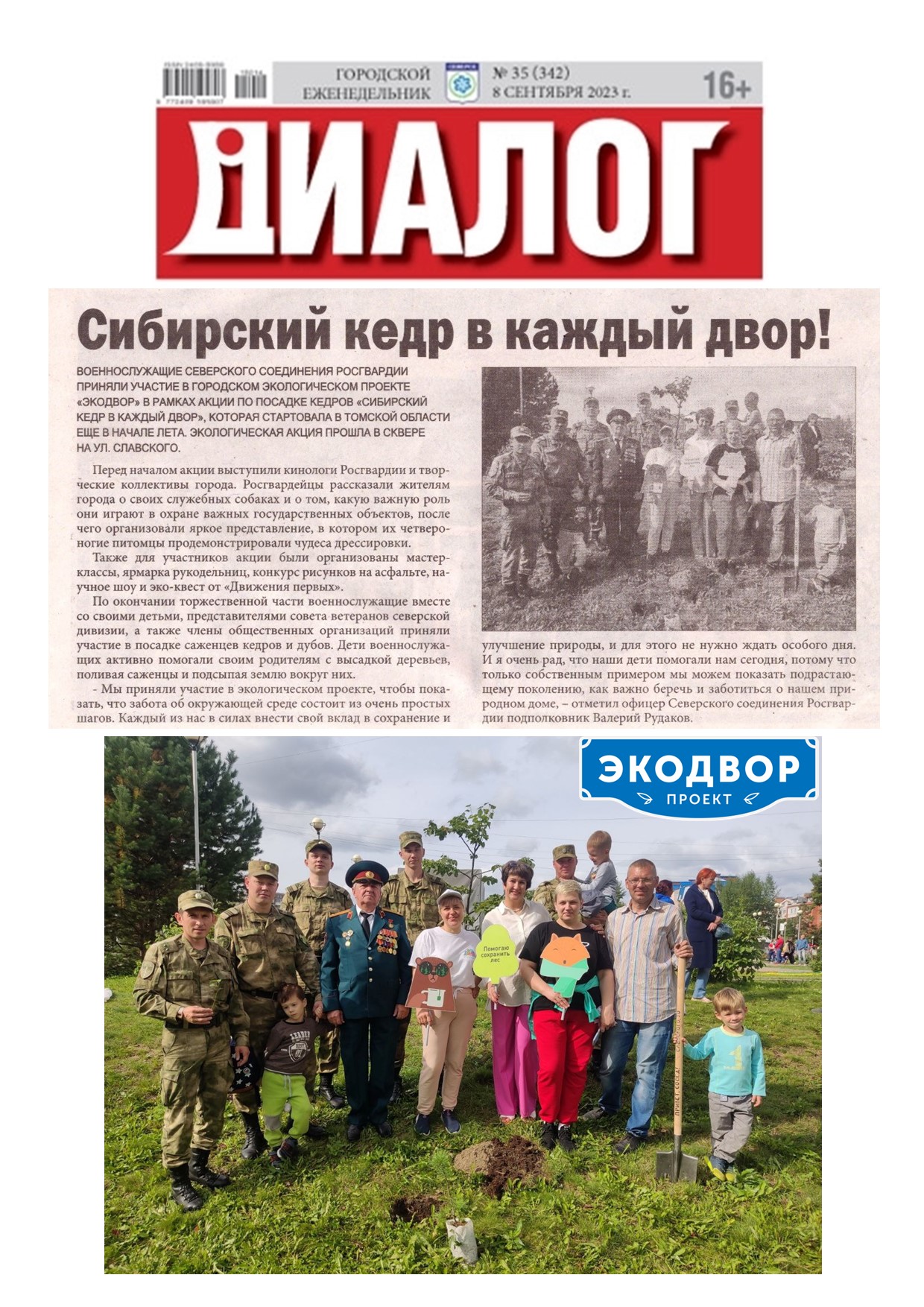 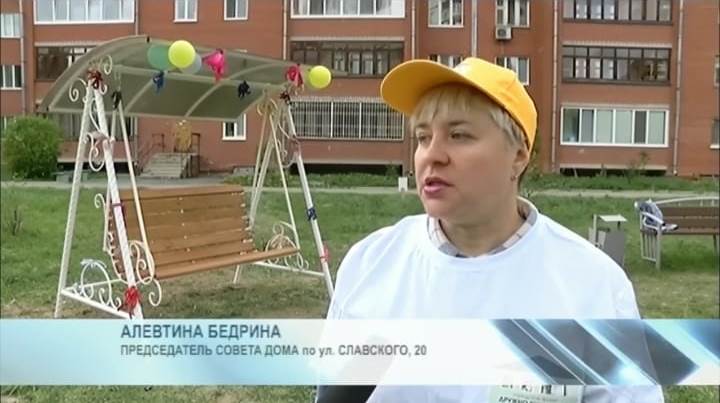 Работа со СМИ:- ООО «Радио Северска»- ООО «Северская телекомпания»- Городская еженедельная газета «Диалог»
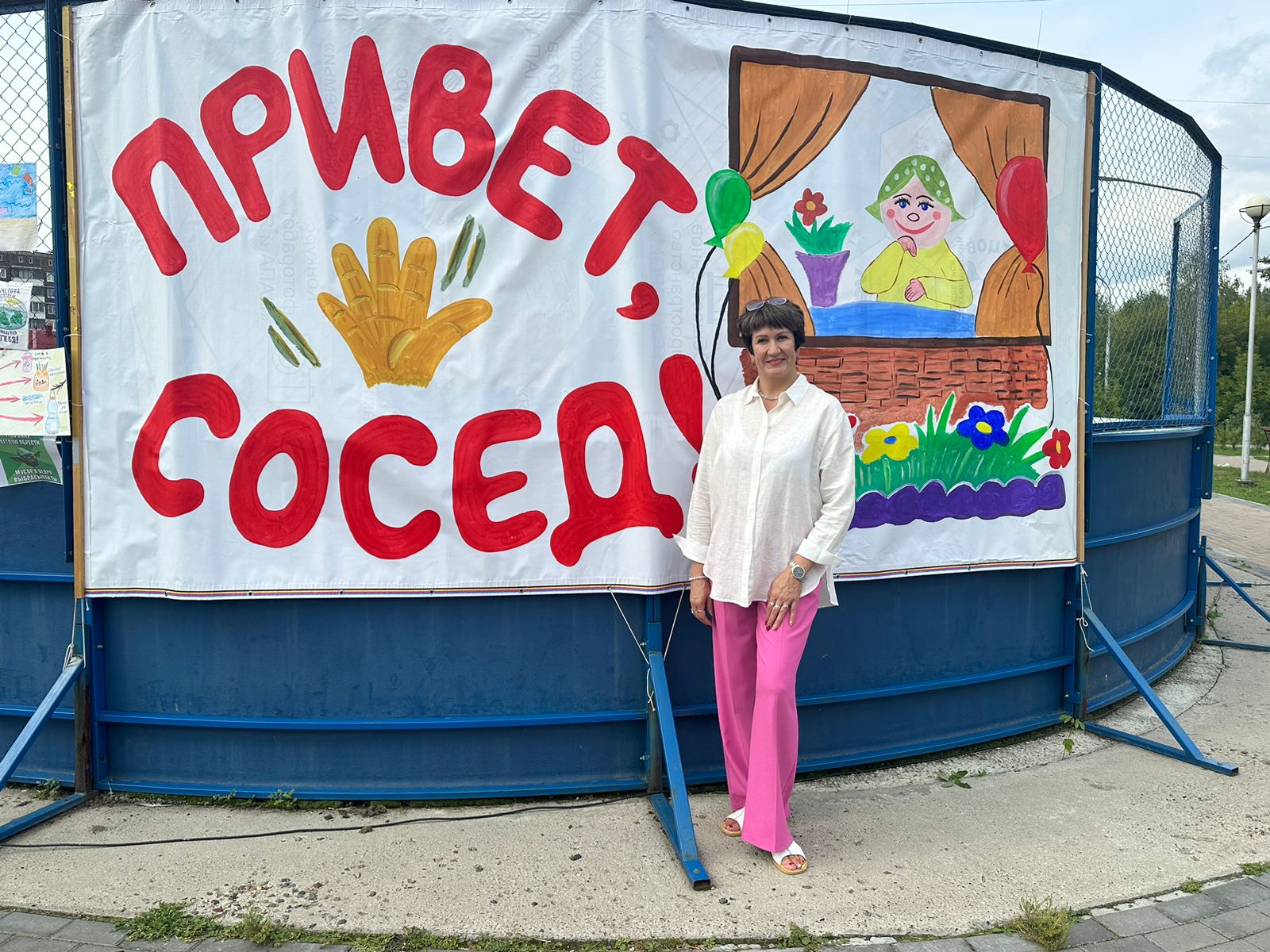 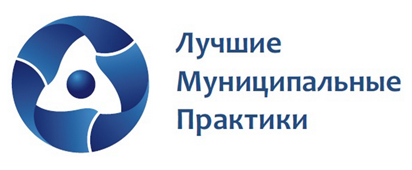 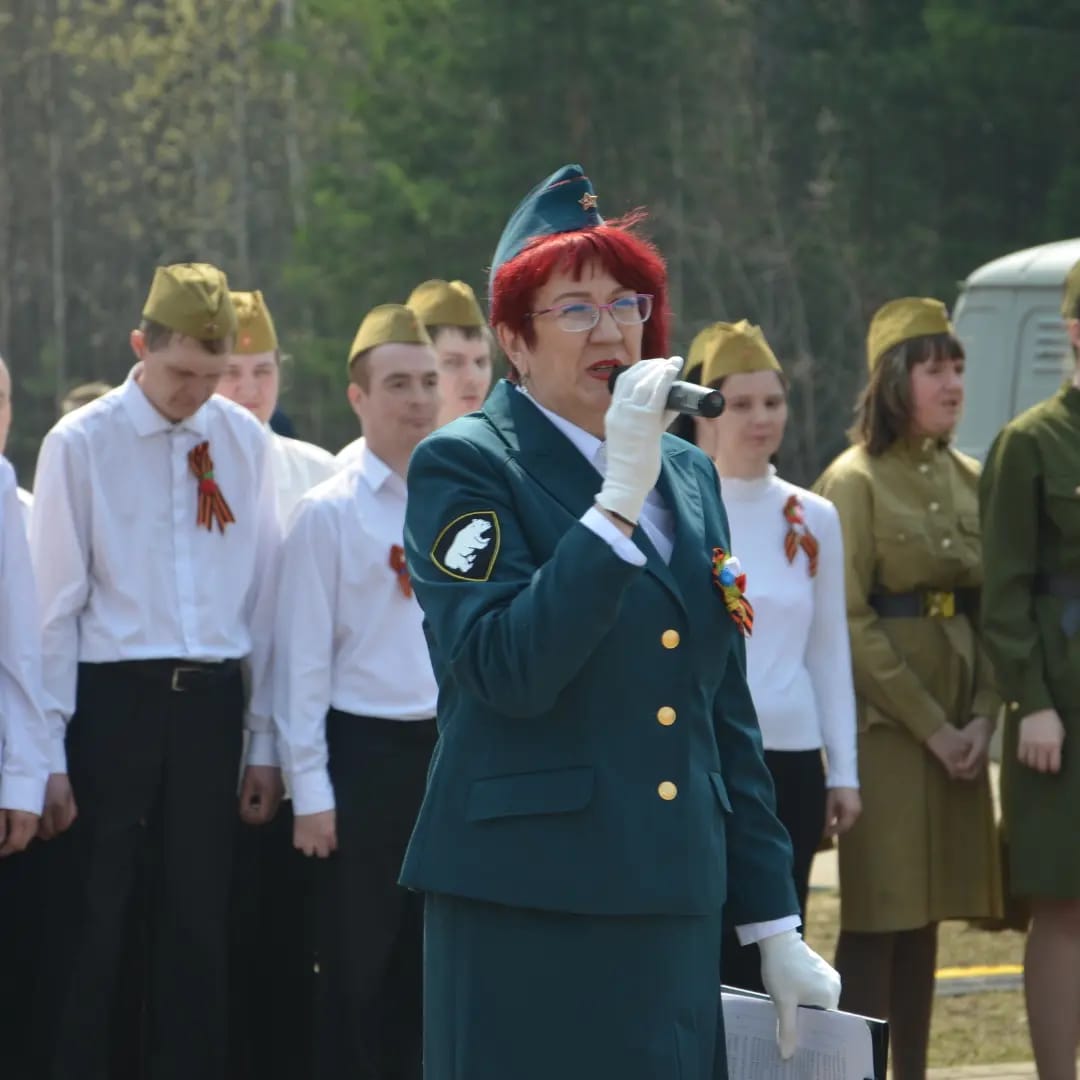 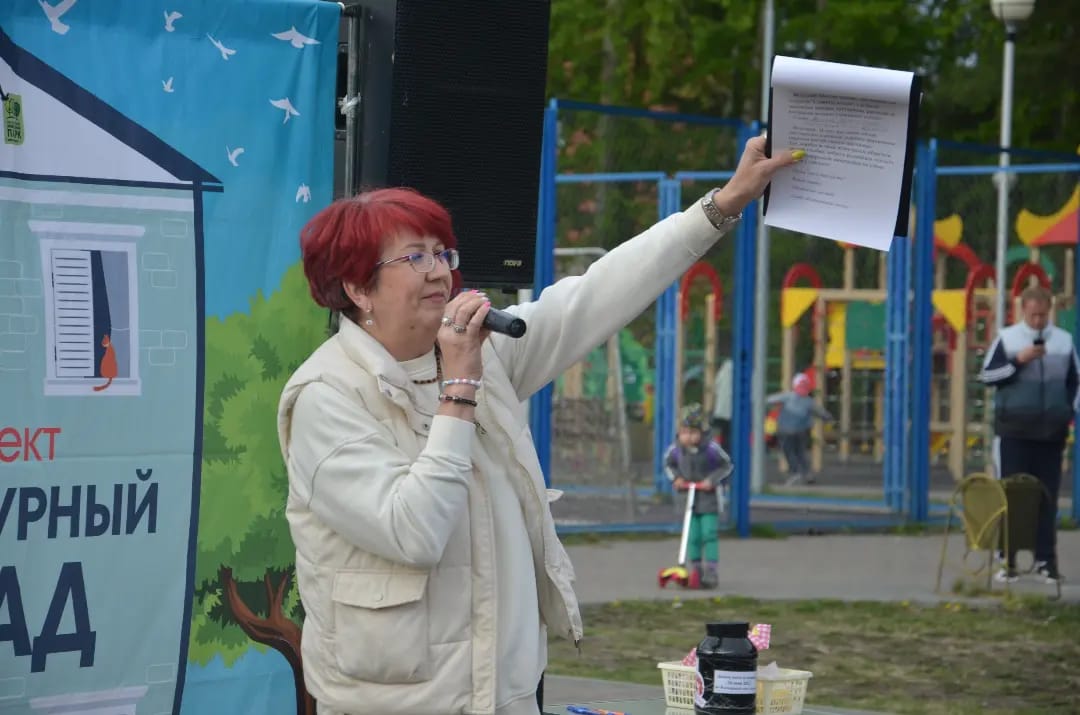 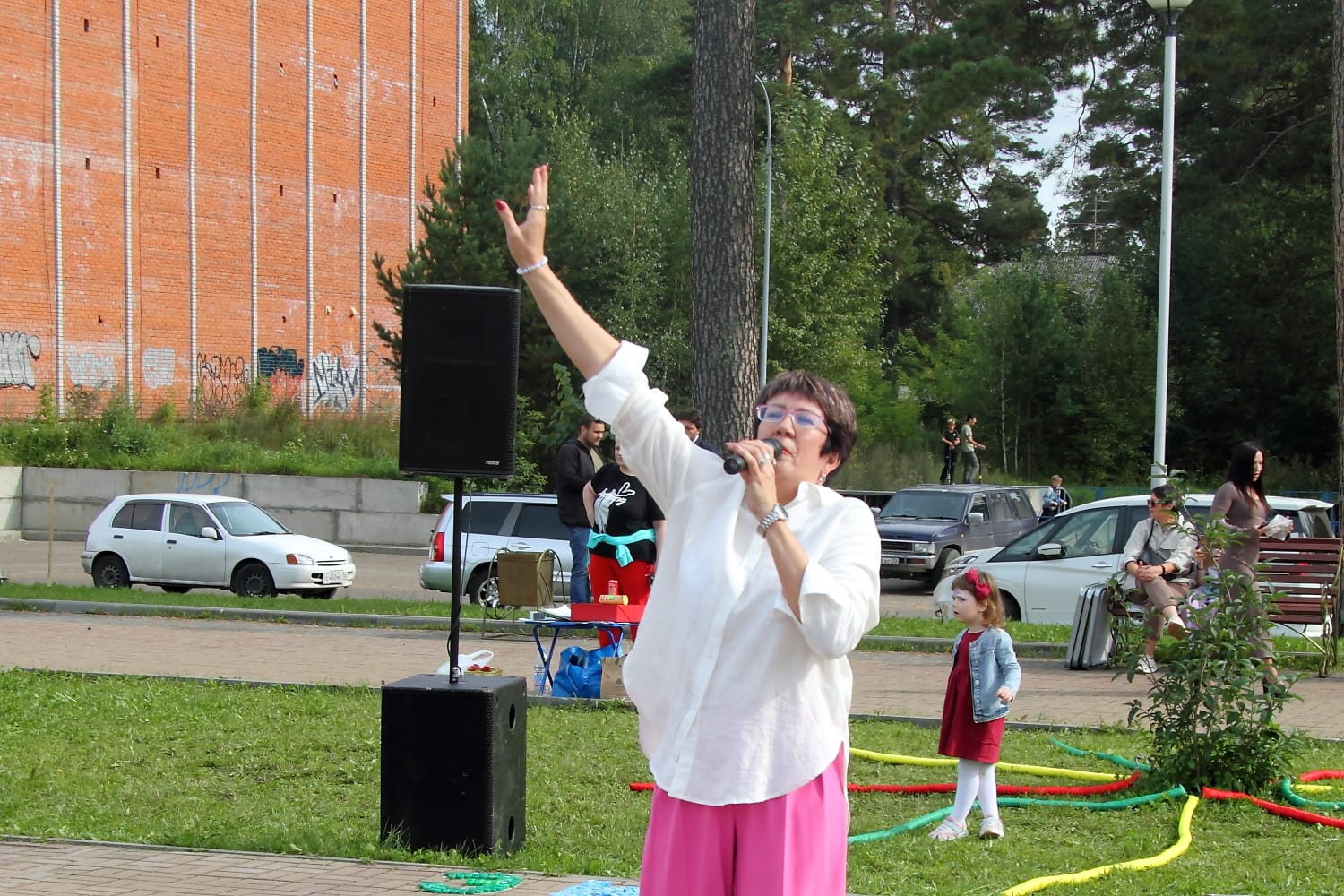 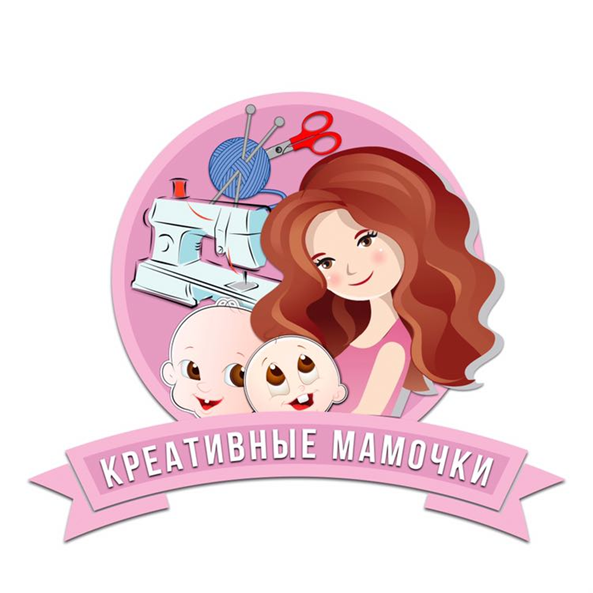 Токарева Ирина Александровна,ведущая проекта «Привет, сосед!»
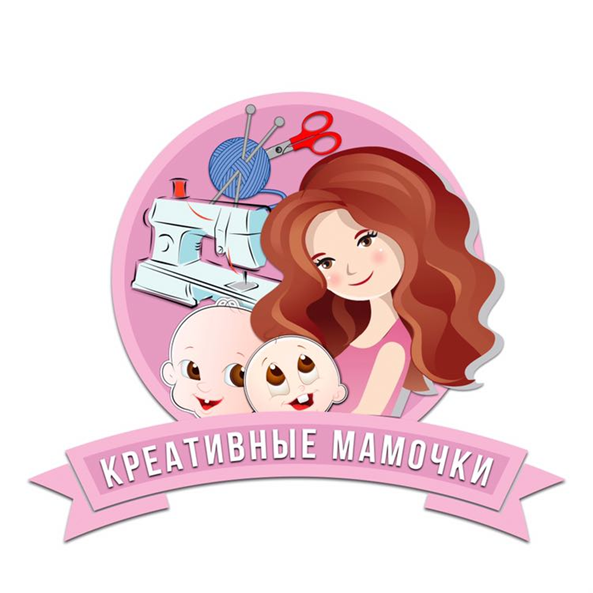 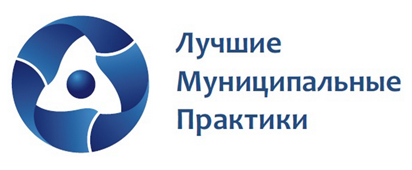 Ответственные за реализациюпроекта «ПРИВЕТ, СОСЕД!» ОТО «Креативные мамочки и их детки»
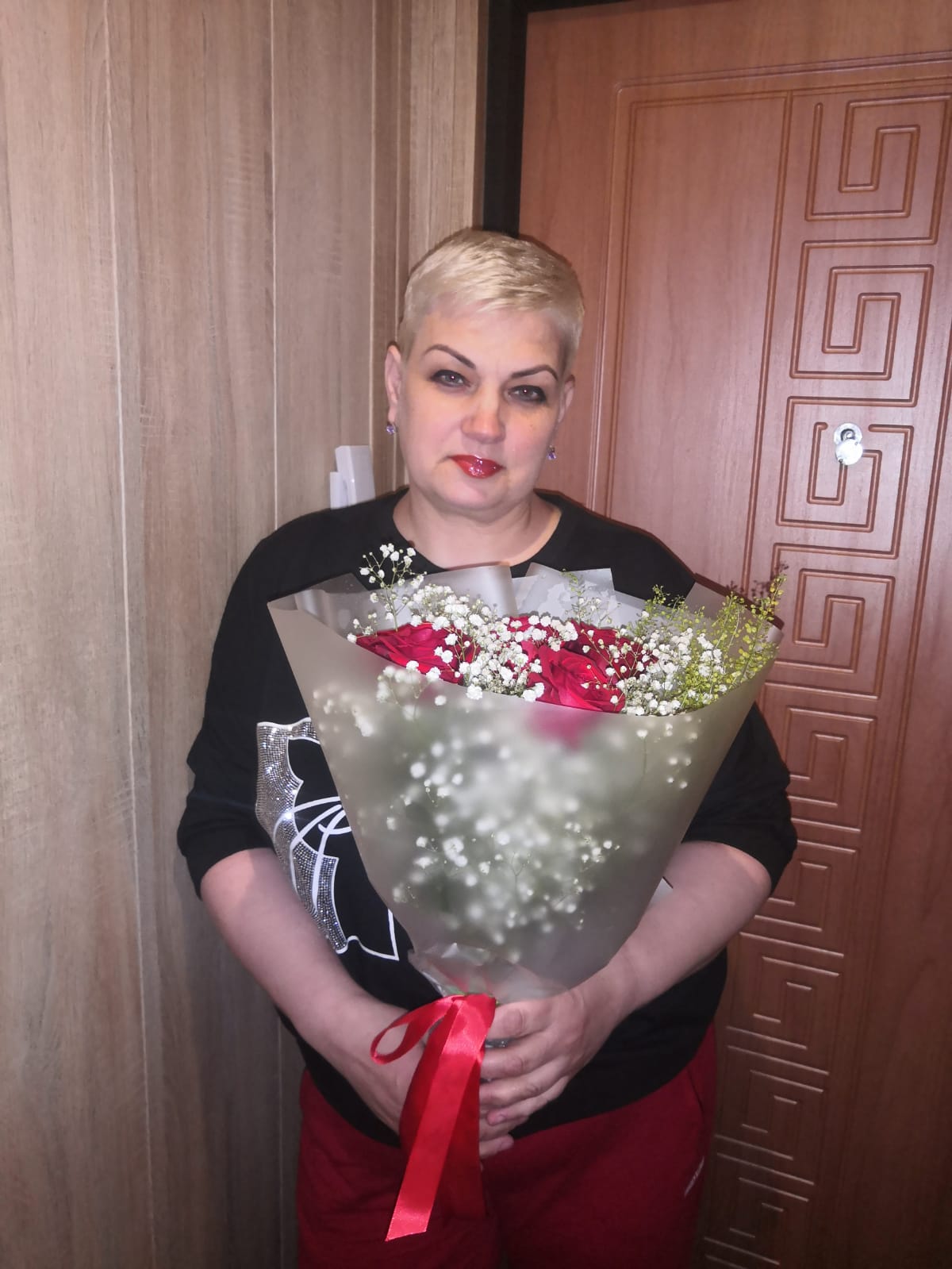 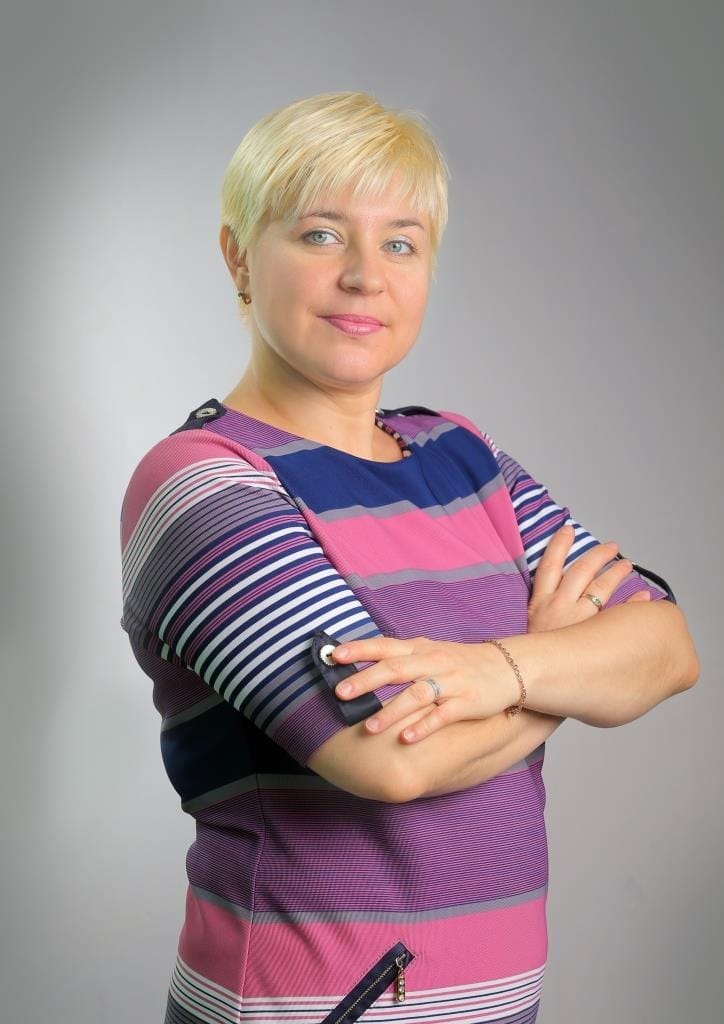 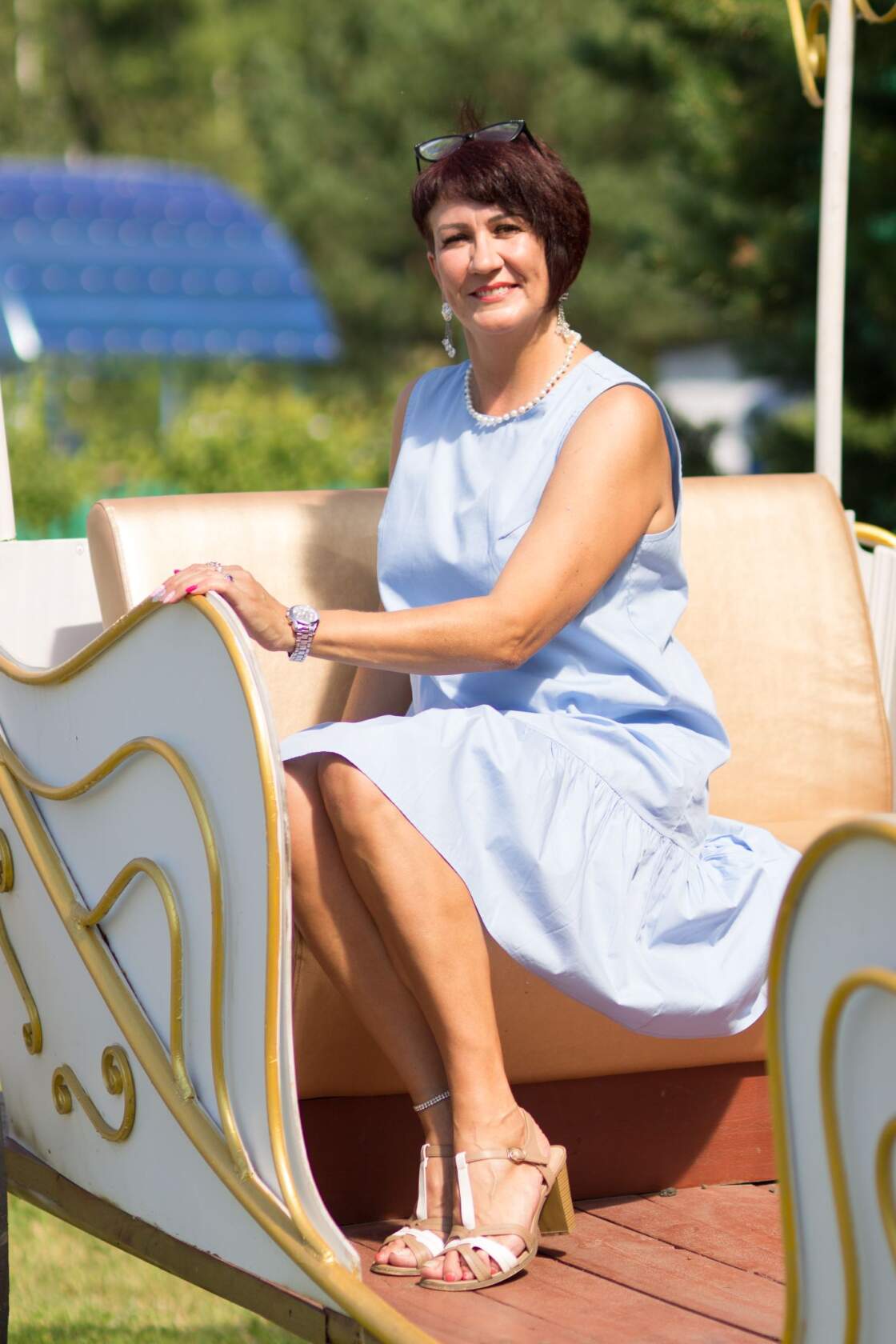 Бедрина 
Алевтина Александровна, 
заместитель руководителя
Токарева 
Ирина Александровна, руководитель
Вороненко 
Елена Львовна, 
член организации